Kognitivní paradigma
Kognice
percepce
učení
paměť
Myšlení
usuzování(dedukce, indukce,abdukce, analogie, logický klam)
řešení problémů (nalezení, formulace)
komunikace
Aspekty
Mapová tvorba
Cíl vylepšit mapu
Mapová psycholologie
Jak mapy působí
Mapová výuka
Výuka pomocí map
Tématické mapy
Distribuce vs. přesnost
Odpoutání se od reality
Empirický výzkum
Vnímání kvantity Flannery 
Vnímaná vs. aktuální velikost
Yc = 0.98365X.8747
Barvy, tečky, fonty …
Sledování pohybu očí
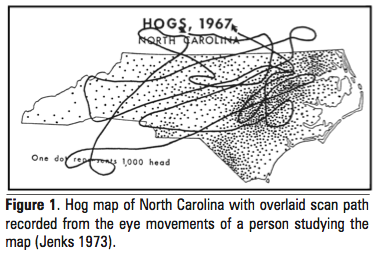 Formulace
Část komunikačního paradigmatu
Individualita
Inhibice
Nové aspekty –kvalita, nejistota
Mapa jako interface k prostorovým datům/znalostem
Efektivita
Map reading
Percepce
Vnímání obrazu
vnímání barev
Velikost a rozlišení
Barevný kontrast
Seskupení a distribuce
Skenování
Pozadí / popředí
Rozlišení symbolů
bottom up/ top down (skládání /rozkládání, preattentive/postattentive)
Většína je preattentive – tedy před znalostní
Vizuální kognice – chápání mapy
Znalostní schémata
Co vidí oko k tomu co chápe mozek
Propoziční
Znalost geografických fenoménu
Obrazové
Znalost prostorových konfigurací/vztahů
Událostní
Znalost jak se dostat z jednoho místa na druhé
Obrazové schéma
Kontejner – vymezení, vnitřně homogenní (převážně)
nahoru dolů – nahoru – více, větší,vyšší vs. dolů méně, málo, nižší
V popředí, v pozadí
Část – celek
Vazba – svázané prvky tvoří strukturu
Centrum –periferie
Zdroj – cesta – cíl
Lineární uspořádání – postupně od menšího k většímu
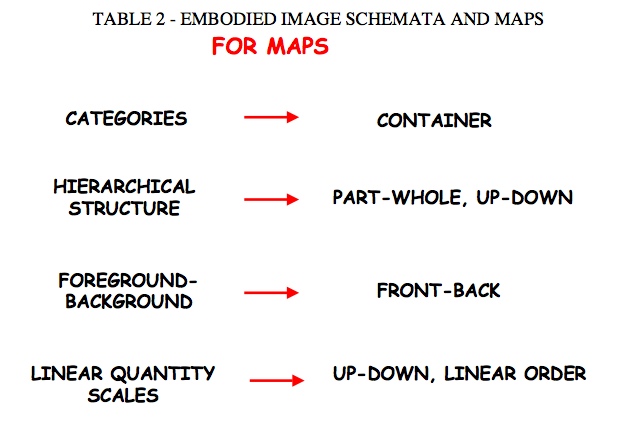 Propoziční schéma
Pinker – 
Shoda
 sestavení
Vyšetřování
inference
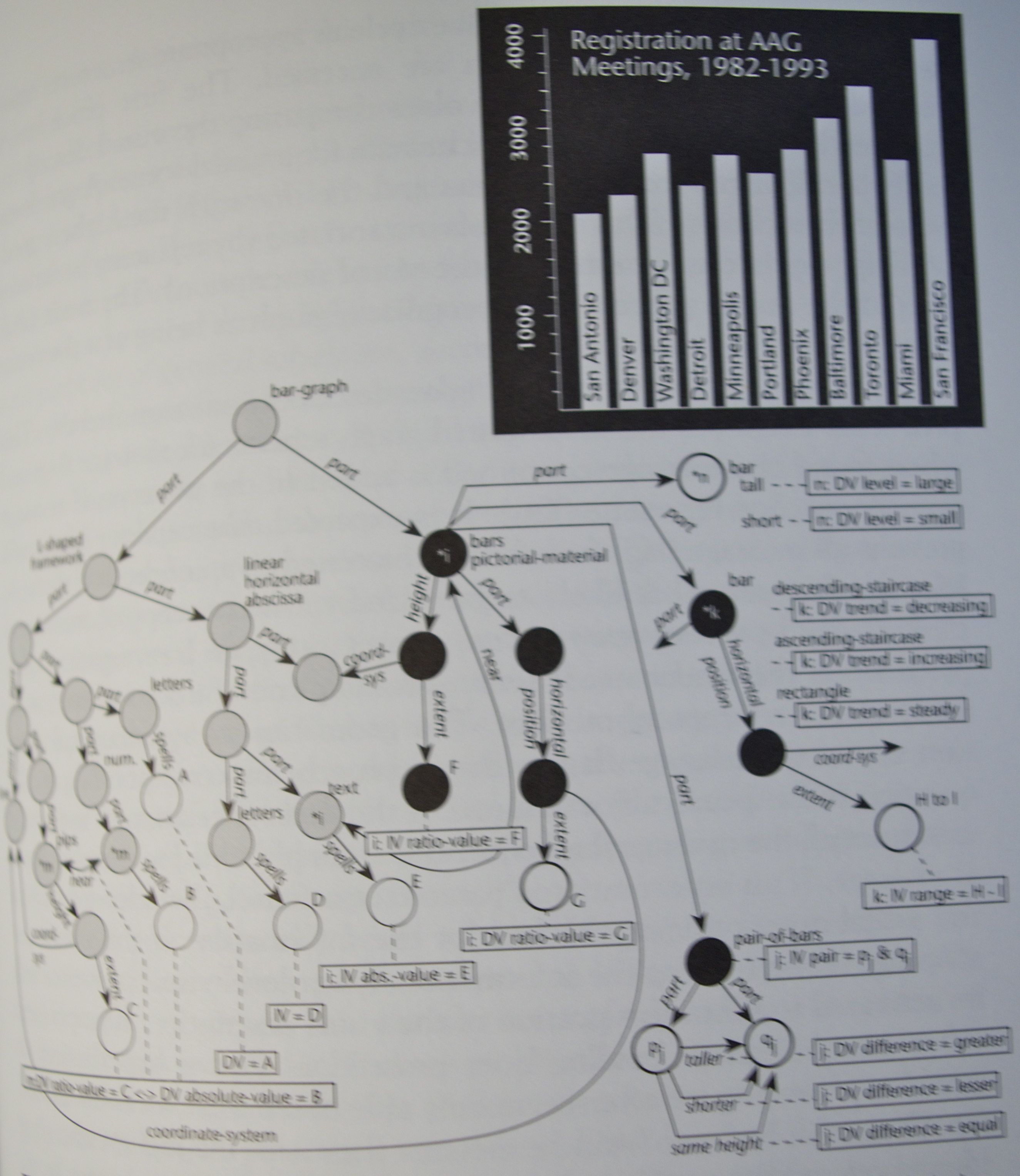 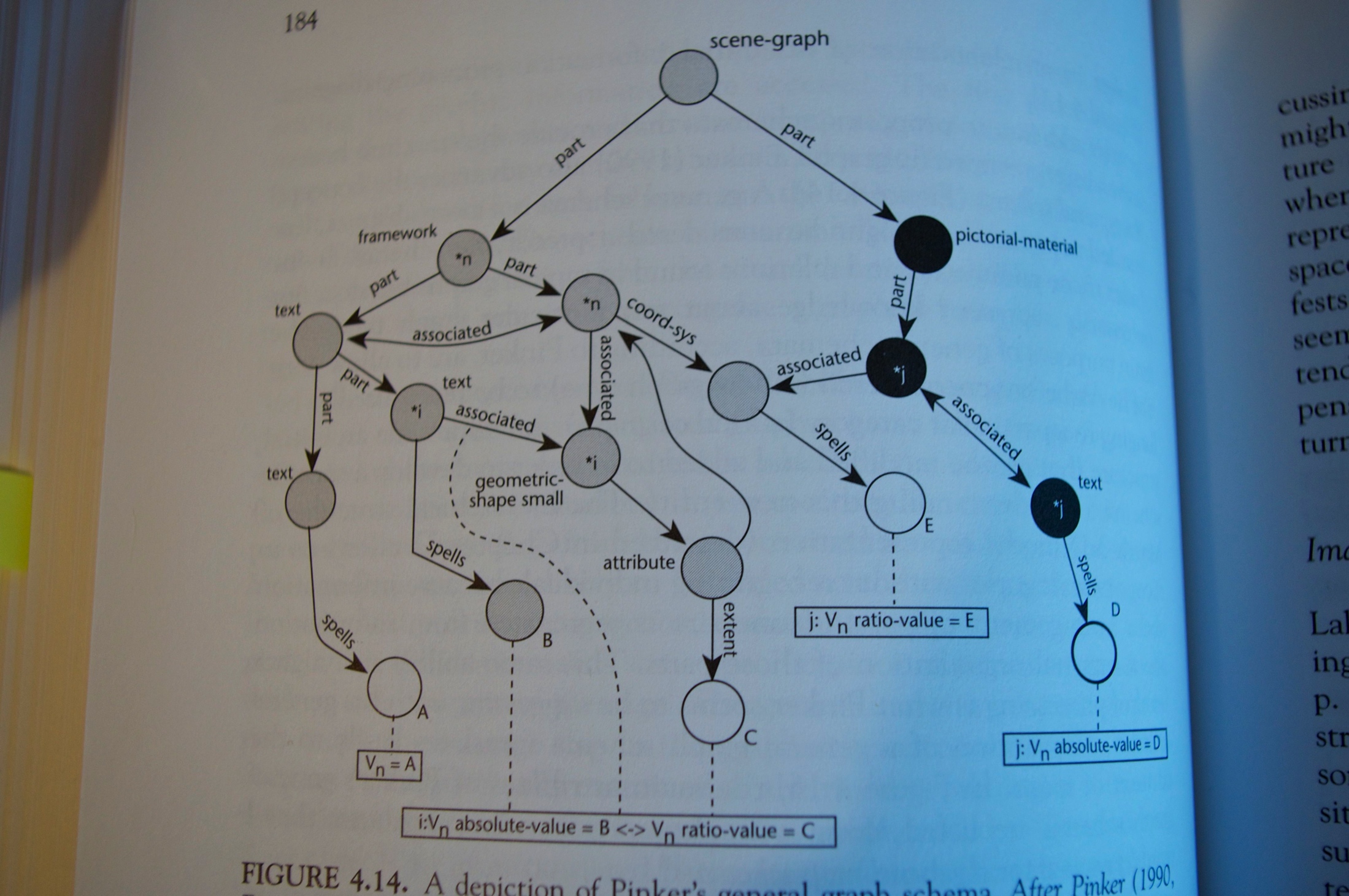 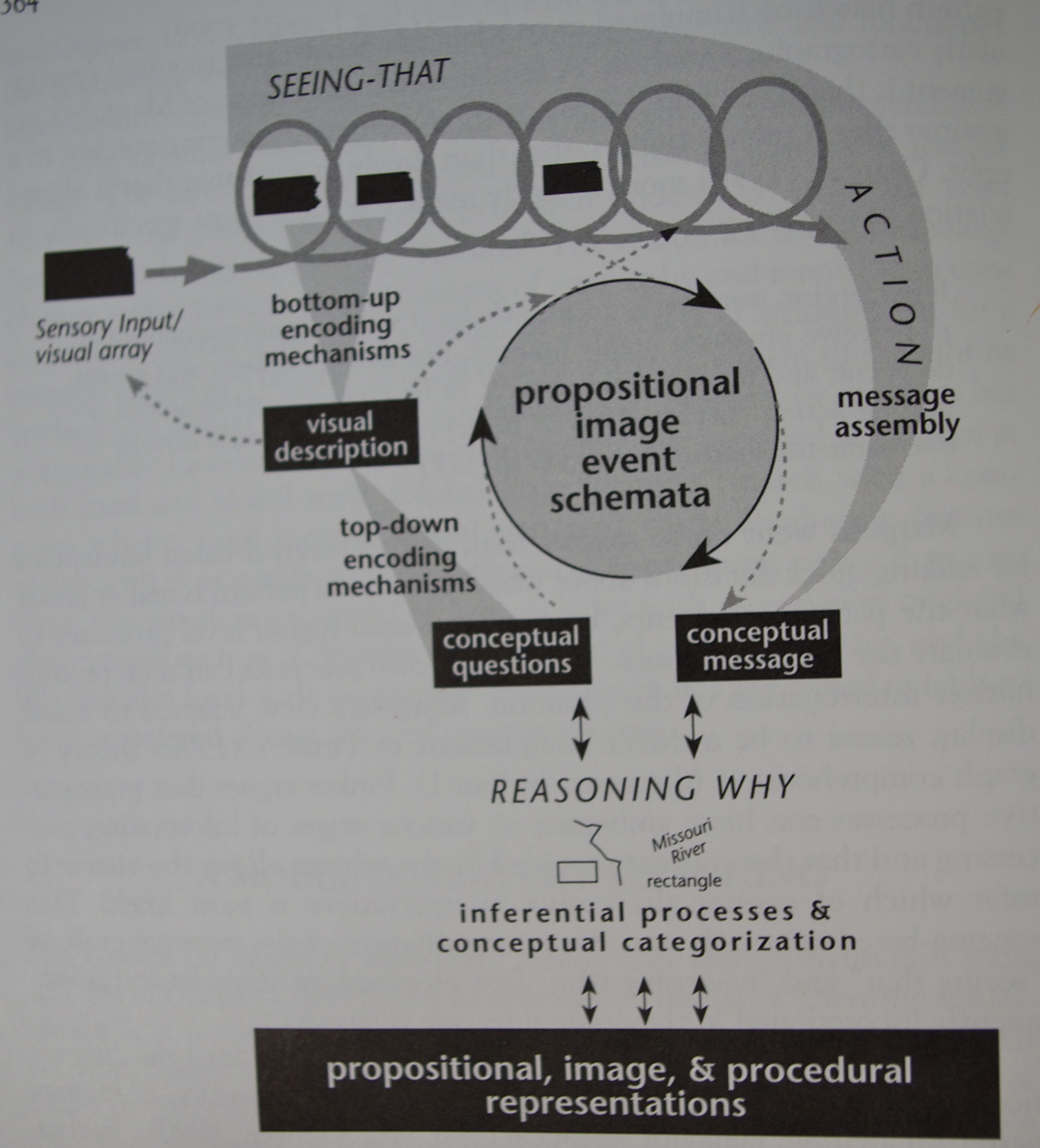 Odlišení jevu(figury)
Heterogenita
primární
Jas, barva (ostatní interferuje)
Kontura
Obklopení
Orientace
Vertikální nebo horizontální
Relativní velikost
Malé objekty
Konvexita
schématizace
Seskupování
Statické
Blízkost
Podobnost (stupně)
Dobré pokračování
Ohraničení
Jednoduchost tvaru
Znalostní schémata
Animace
Společný osud
Figurální stabilita